«ОЛИМПИЙСКИЕ ИГРЫ В ДРЕВНОСТИ»
Подготовила:
 учитель истории и обществознания
 МОУ СОШ п. Новый Урал
Архипова Е.В.
Основа всей жизни человека – ритм, данный каждому его природой, дыханием. (К.С. Станиславский)
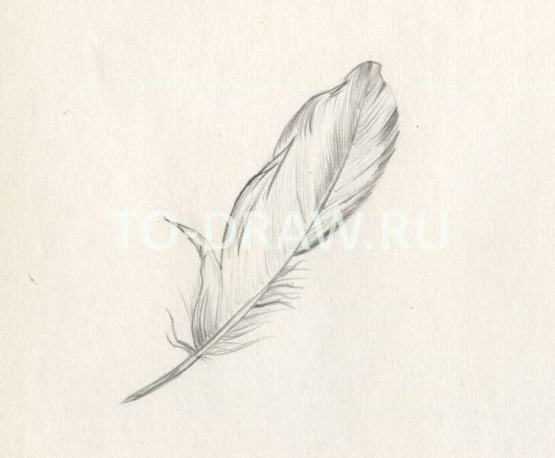 КАКИЕ ФАКТЫ ПОДТВЕРЖДАЮТ МЫСЛЬ О ТОМ, ЧТО ОЛИМПИЙСКИЕ ИГРЫ БЫЛИ ЛЮБИМЫМ ОБЩЕГРЕЧЕСКИМ ПРАЗДНИКОМ?
Цели  урока: 
1. Познакомить учащихся с историей Олимпийских игр, первыми спортивными традициями;

2. Продолжить формирование умений работать с текстами, иллюстрациями, выделять главное, составлять рассказ, высказывать свою точку зрения. 

3. Пробудить в детях желание серьёзно заниматься каким- либо видом спорта.
Задачи:
Личностные: развитие сотрудничества при работе в парах; формирование чувства самоуважения и взаимоуважения, оценка значения спорта для формирования ЗОЖ. 
Предметные: учащиеся получают представления об истории Олимпийских игр, а также дальнейшее развитие навыков работы с текстами, иллюстрациями, умение работать с учебником, овладение понятиями атлет, пятиборье, Олимпия; самостоятельной работы с информацией,  умения находить её, осмысливать и использовать.
Метапредметные:  развитие речи; формирование умений сравнивать, обобщать факты и понятия
1). На каком полуострове располагалась Древняя Греция? 
2). Какой город являлся столицей Древней Греции? 
3). Какая форма правления зародилась в Афинах? 
4). Что такое демократия? 

5). Что такое полис? 

6). Назовите один из самых могущественных полисов Греции? 
7). Каковы особенности спартанского воспитания? 
8). Кто создатель поэм «Одиссея» и «Илиада»? 
9) Как древние Греки называли свою Родину? 
10). Как называли себя Древние Греки?
Загадка
Это событие – наследие древних греков использует и нынешнее поколение людей. Оно  связано со спортивными состязаниями, проходит 1 раз в 4 года, а 2014 году это грандиозное событие проходило  в нашей стране в городе Сочи.
«Олимпийские игры       в древности»
Основа всей жизни человека – ритм, данный каждому его природой, дыханием. (К.С. Станиславский)
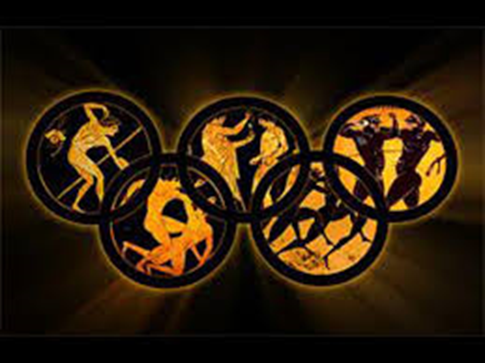 1. Зарождение Олимпийских игр. 2. Подготовка греков к Олимпийским играм. 3. Олимпийские игры. 4. Олимпийские игры вчера и сегодня.
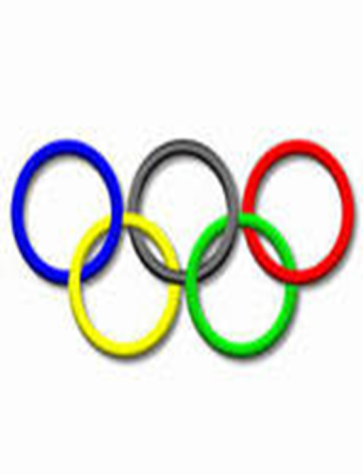 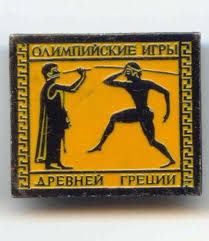 давайте поразмышляем, почему игры называются Олимпийскими?
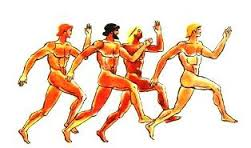 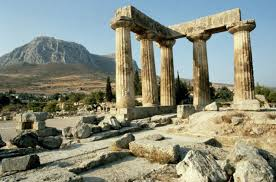 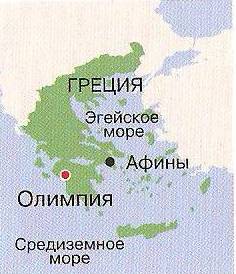 Посреди плодоносной долины западной части Пелопоннеса в живописнейшей местности раскинулась Олимпия – выдающийся культурный центр древней Эллады.
:
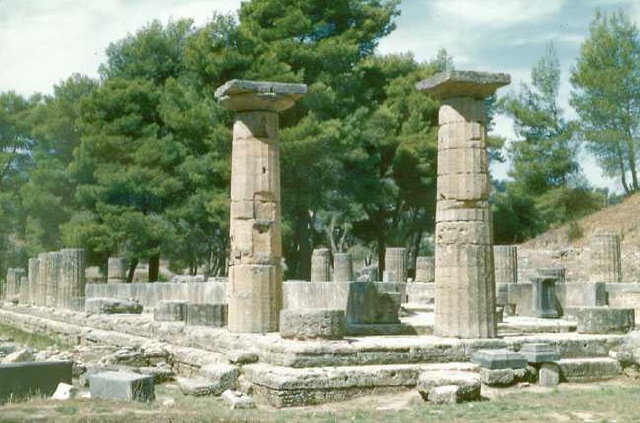 :
Олимпия. Место проведения Олимпийских игр.
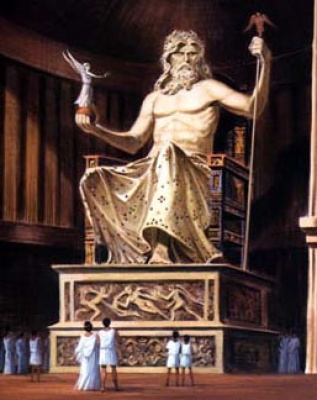 Бог Зевс
Впервые Олимпийские игры были проведены в 776 году до нашей эры.
Олимпийские игры были чисто мужским соревнованием, женщинам под страхом смерти запрещалось присутствовать на них даже в качестве зрителей.
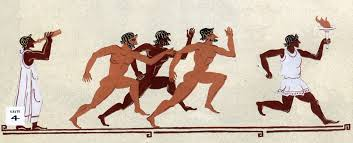 Олимпийские игры проходили летом и продолжались пять дней.
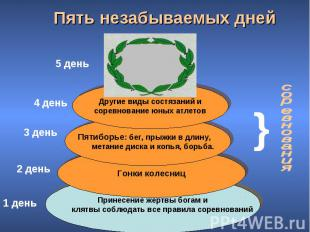 Пятиборье – соревнование одного человека в пяти видах спорта.
Ипподром –
 место для проведения конных состязаний
в чем отличия современных Олимпийских игр от древних?
найдите ошибки в рассказе древнего грека об Олимпийских играх :
1. Как сейчас помню, 450-й год до нашей эры был годом Олимпийских игр.
2. Купив за драхму билет в первом ряду, я занял свое место на ипподроме, где атлеты состязались в пятиборье. 
3. Главным победителем в беге оказался молодой скиф, который превзошел в мастерстве и умении остальных юношей. Ему и досталась главная награда –венок из золотых листьев.
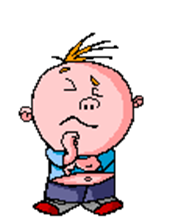 Задание на урок:
Какие факты подтверждают мысль, что Олимпийские игры были любимым общегреческим праздником?
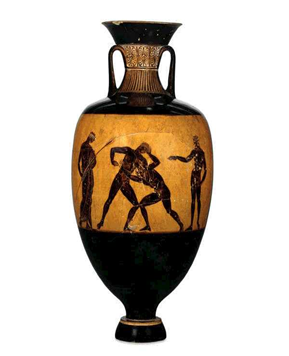 Домашнее задание: § 33, творческое задание: придумайте рассказ об Олимпийских играх от имени участника или зрителя
продолжить мое предложение

Сегодня на уроке, я узнал, ….
(Само) рефлексия
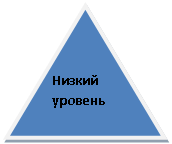 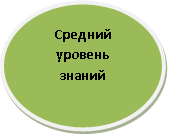